Презентация опыта работы по воспитанию чувства патриотизма у детей дошкольного возраста
Подготовила
воспитатель I квалификационной категории
Химич Т.В.
Задачи
Воспитание у ребенка любви и привязанности к своей семье, детскому саду, родному краю;
Формирование бережного отношения к природе и всему живому;
Воспитание уважения к труду;
Развитие интереса к национальным традициям;
Знакомство с символикой Российского государства;
Воспитание гордости за россиян, достигших успехов в разных областях деятельности: науке, культуре, спорте, образовании;
Способствование развитию интернациональных чувств по отношению к другим народам, их культуре.
Документы
Проекты, посвященные Дню Матери и Международному Дню Семьи
Мир ребенка начинается с семьи
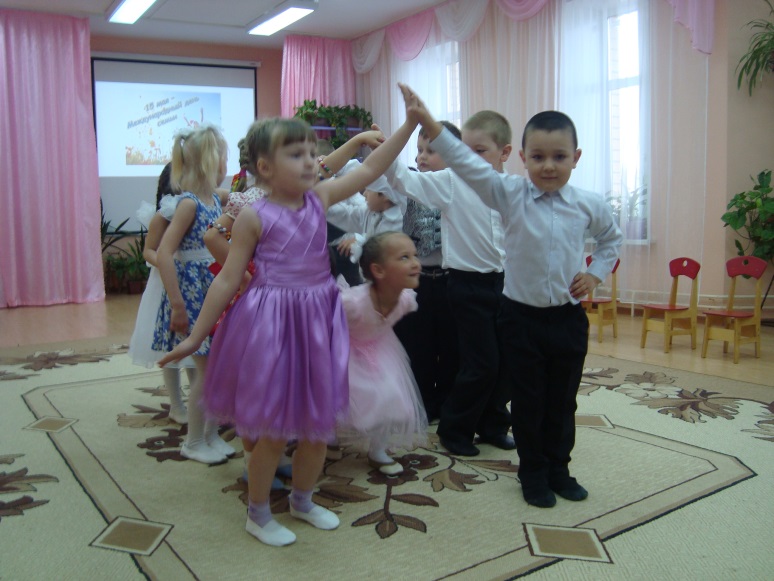 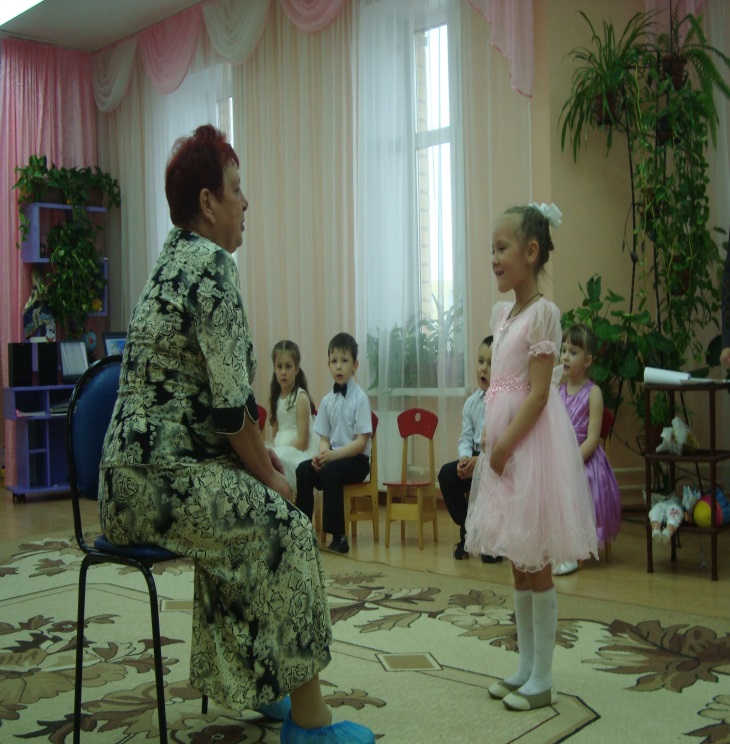 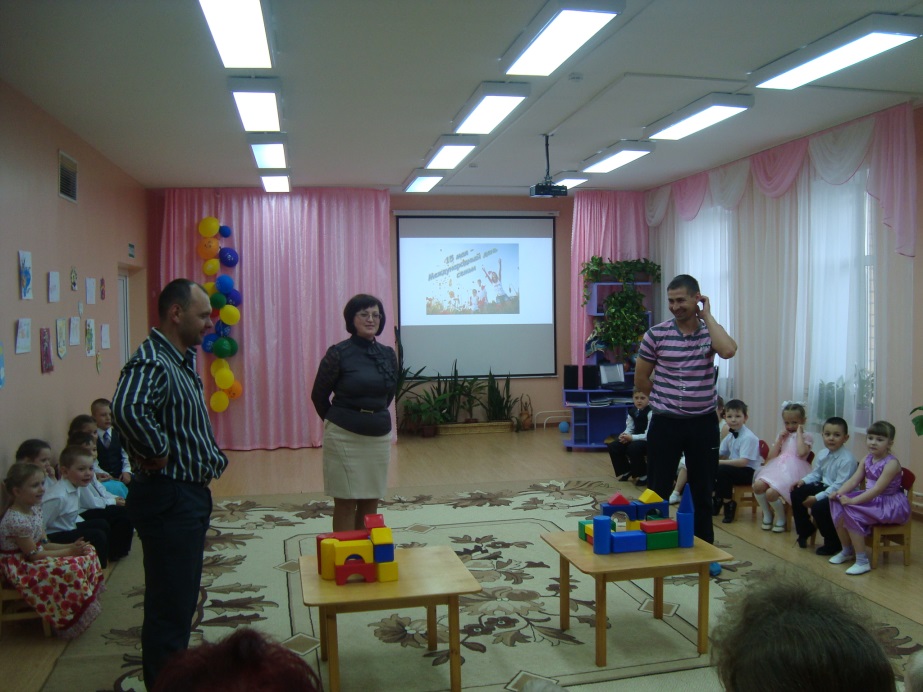 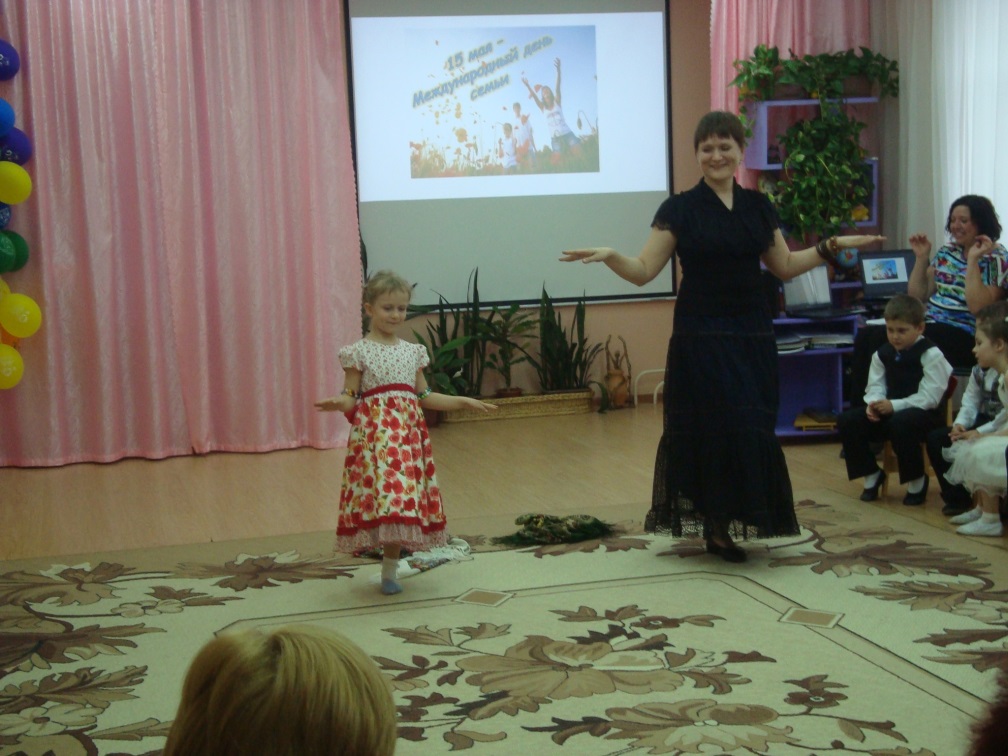 Проекты к празднику Пасхи
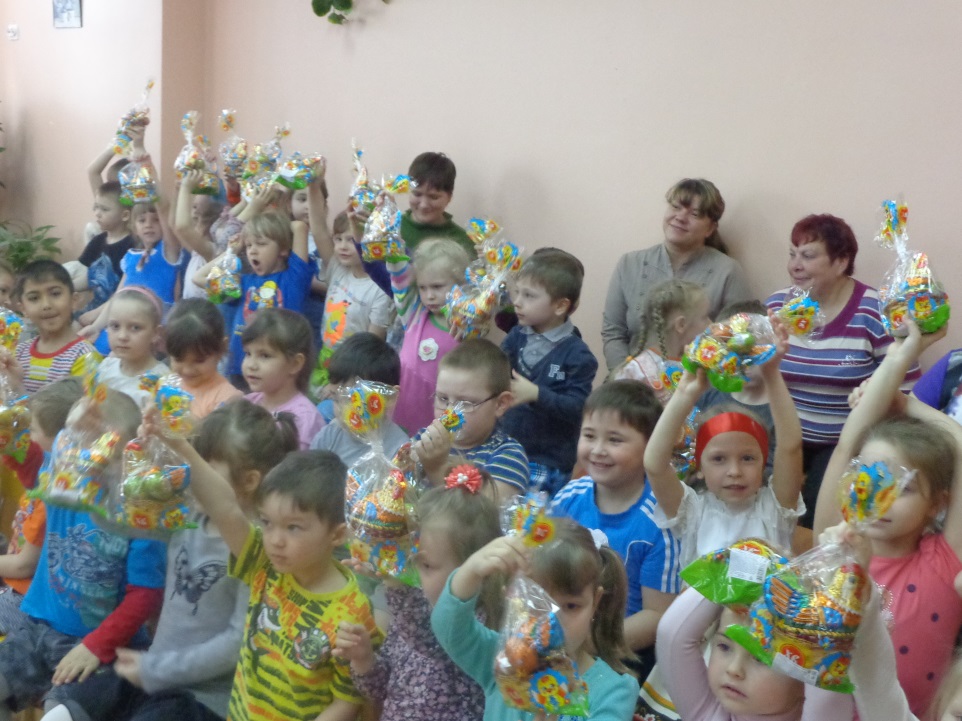 Через народные праздники-к высоким нравственным идеалам
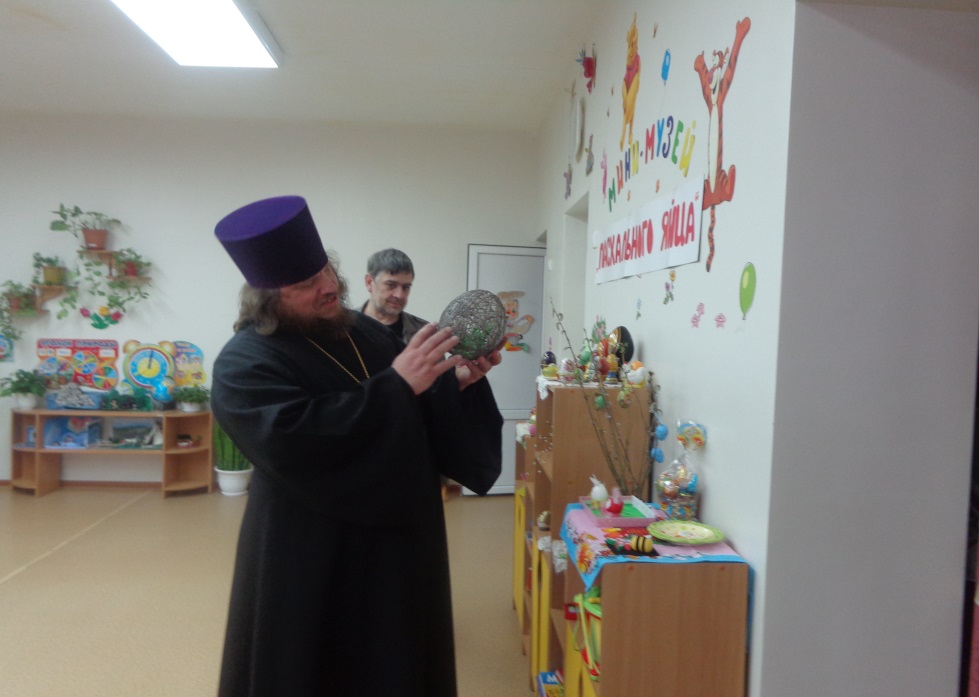 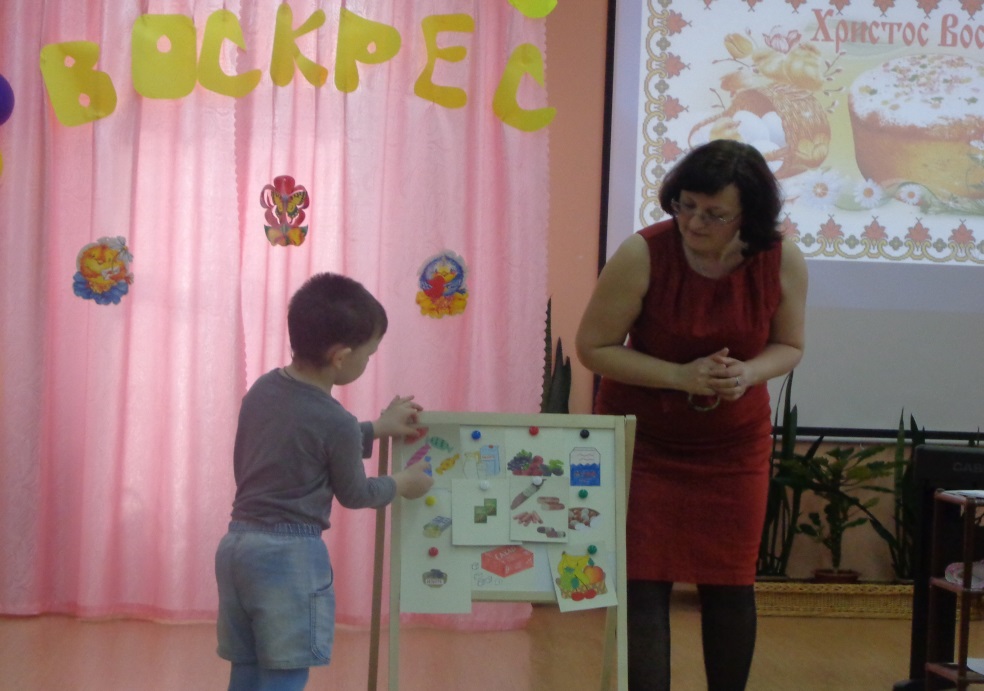 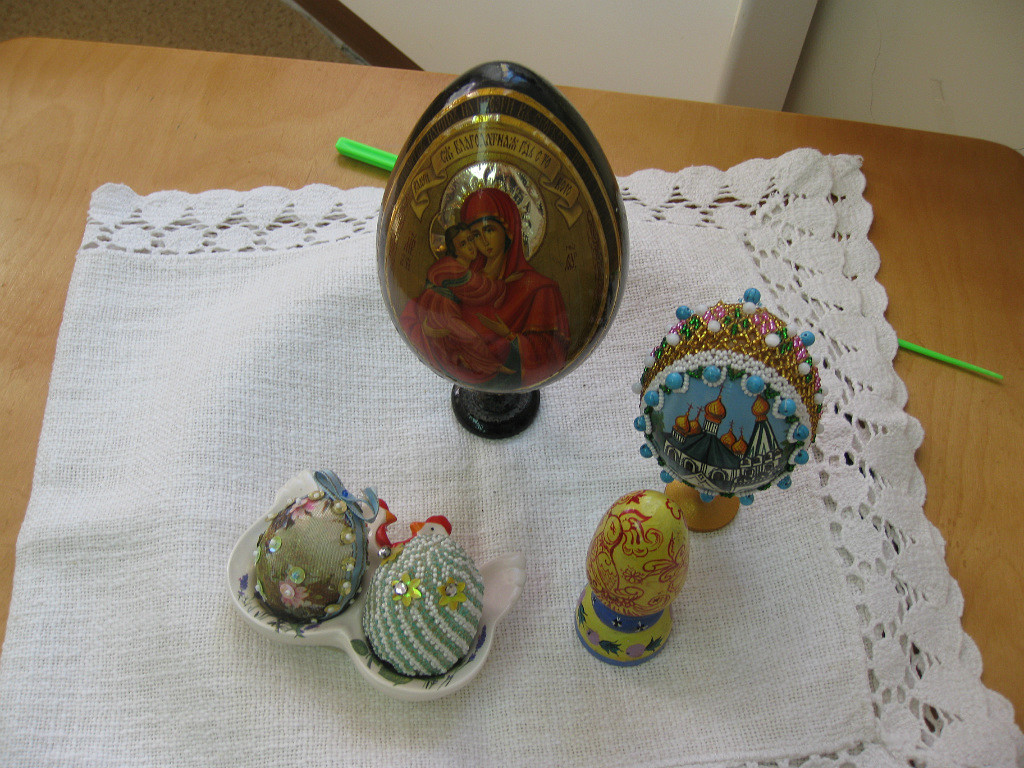 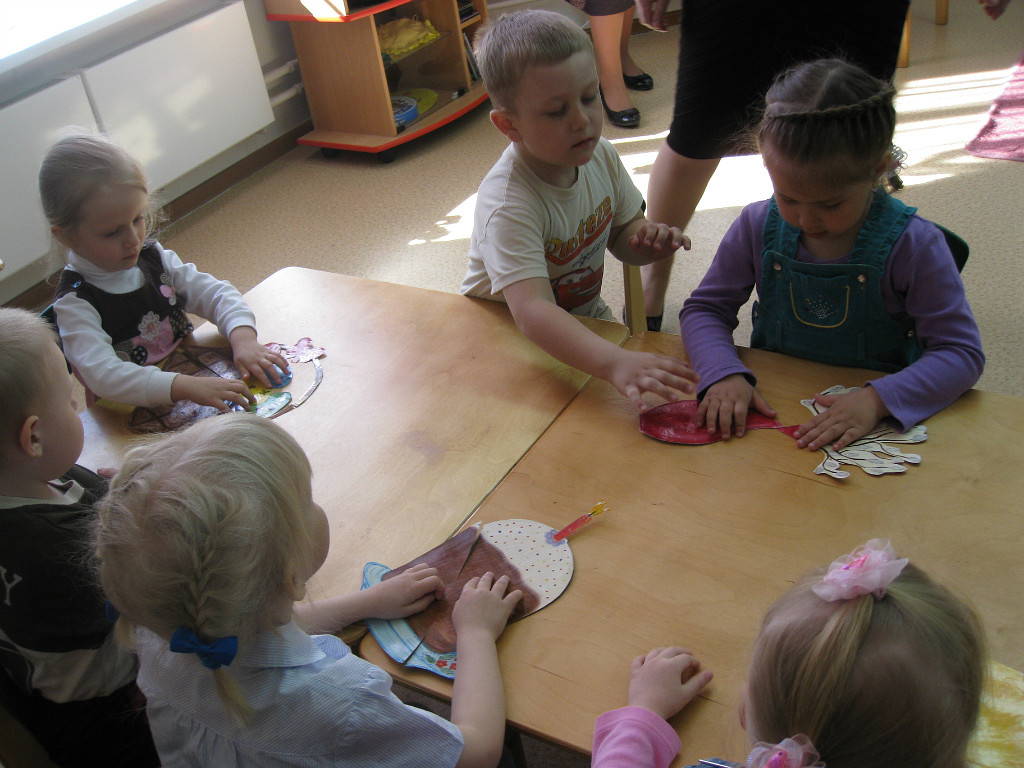 Проект «Историческое прошлое России
Способствование воспитанию любви и уважения к предкам, защищавшим Русь от врагов
Знакомство с героями Руси
Трудовое воспитание
Труд дошкольника необходим
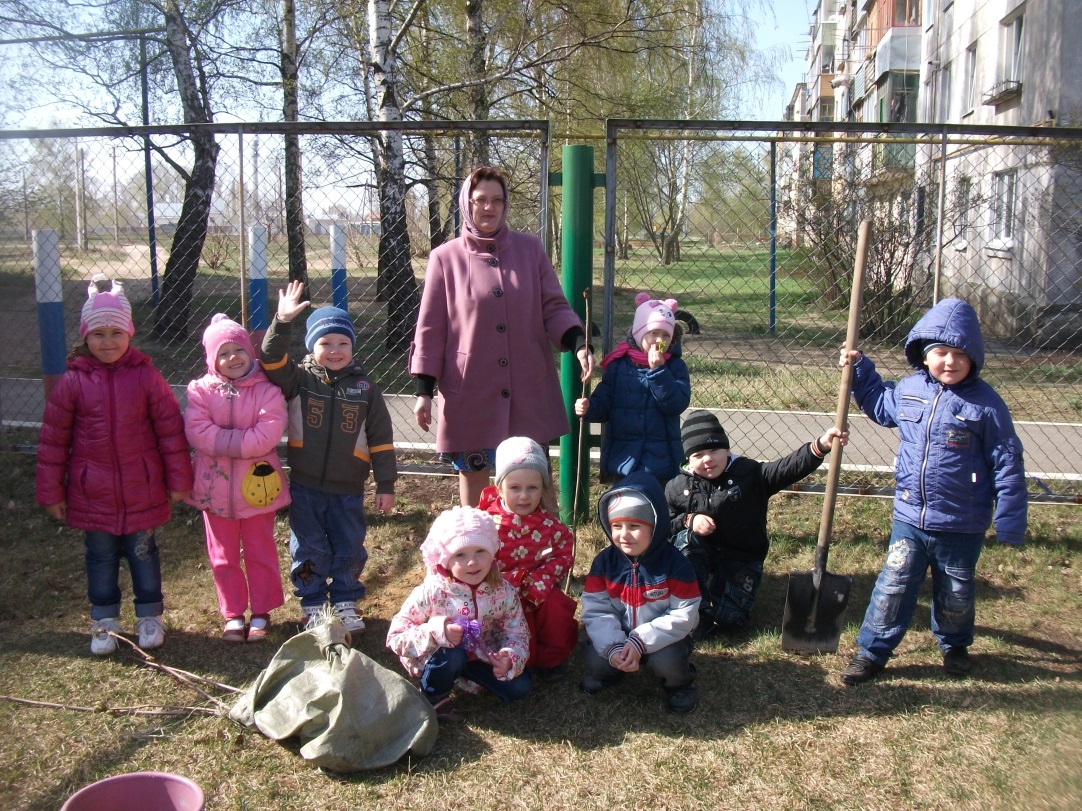 для формирования его личности
Проект «Общество рыцарей и принцесс»
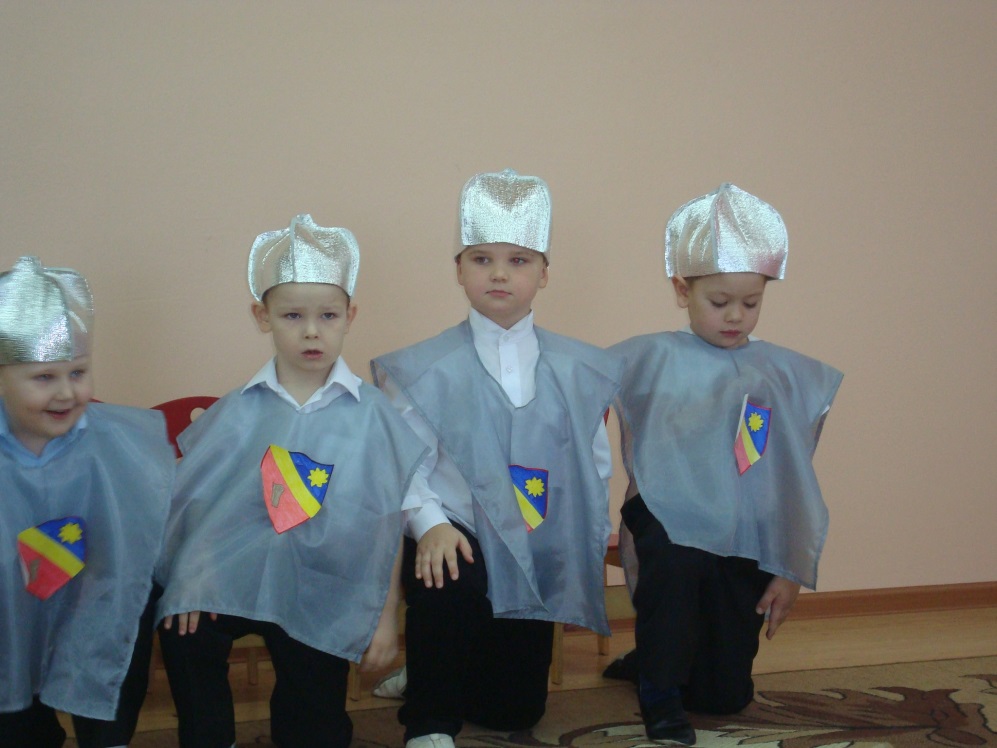 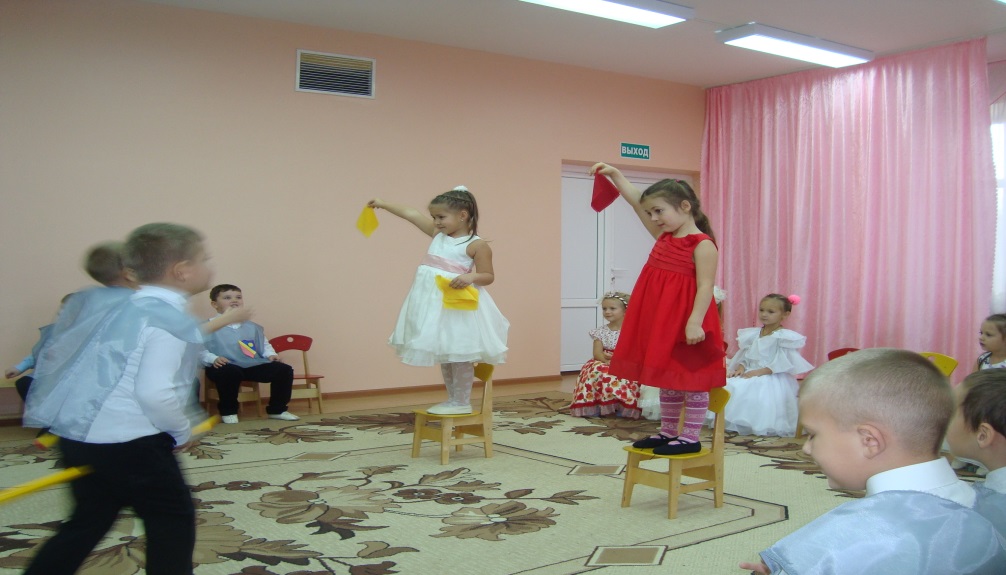 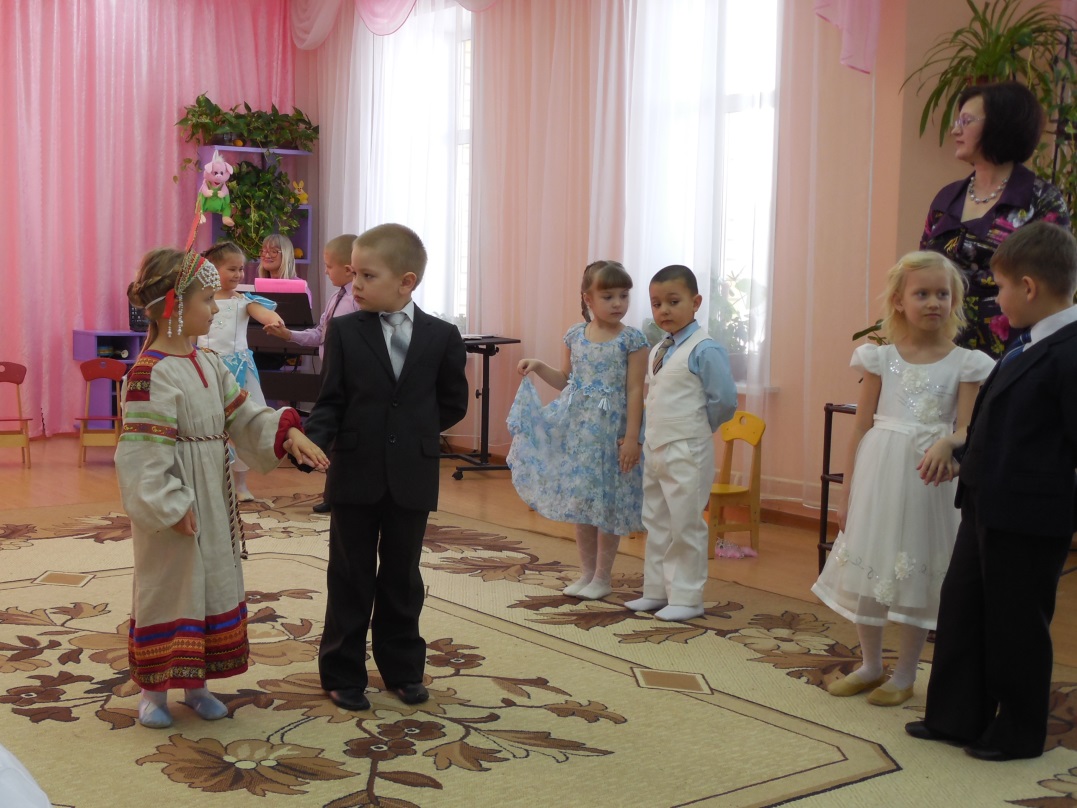 Задачи
Учить соотносить ценностные ориентиры разных эпох
Воспитание бережного отношения к сверстникам, к родным, близким и другим людям
Родительское собрание «Семейный альбом или путешествие в прошлое семьи»
«Уважение к минувшему-вот черта, отличающая образованность от дикости»А. С. Пушкин
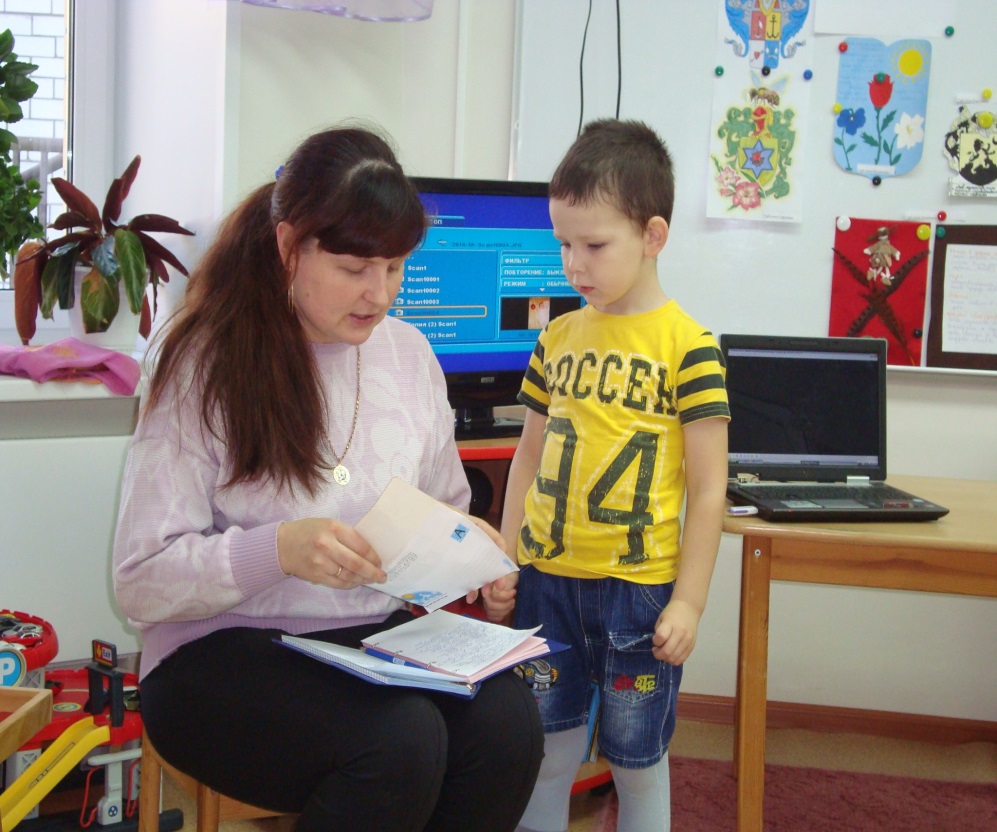 «Уважение к минувшему-вот черта, отличающая образованность от дикости»А. С. Пушкин
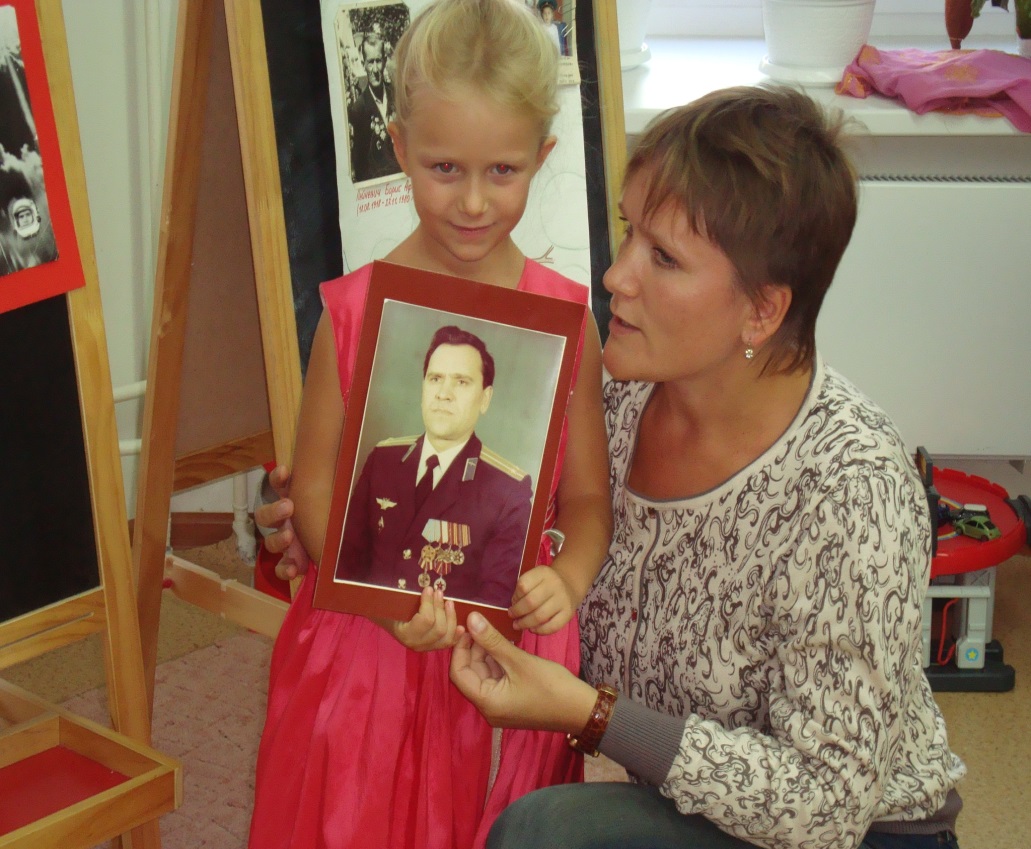 Тематические праздники, посвященные 9 Мая
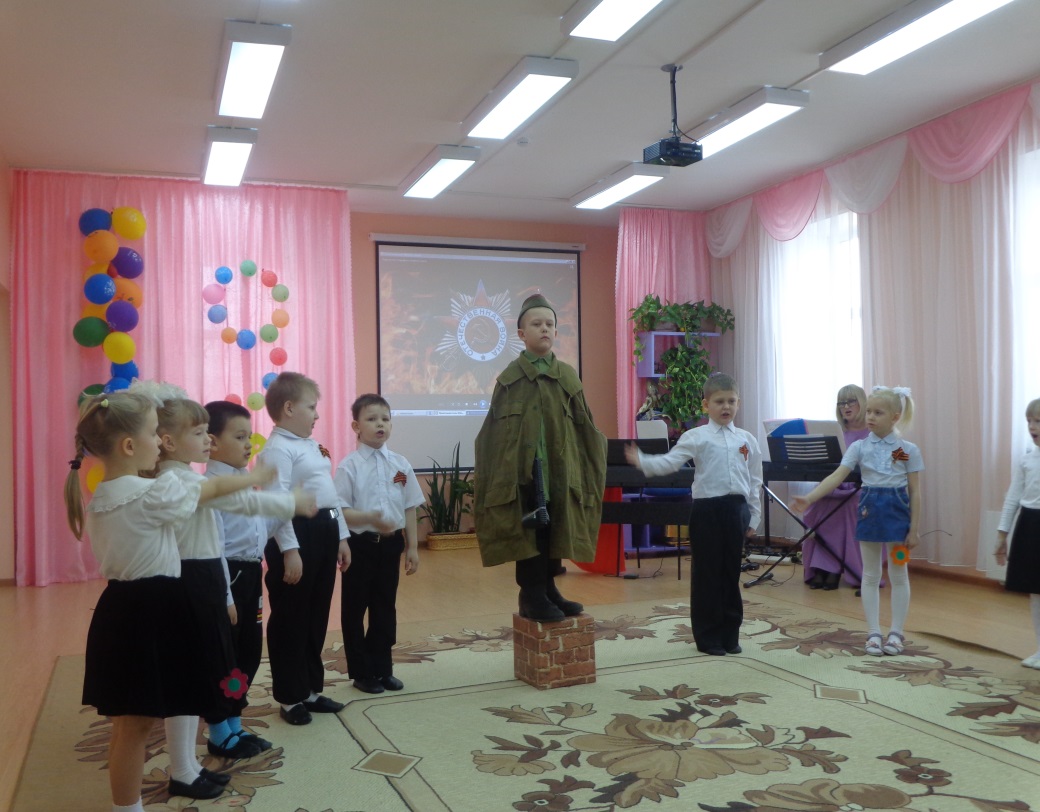 Спасибо за внимание!